Development of Parylene C Microstructures for Biological Applications
Abhishek Dharan, ASU
2011-2012 NASA Space Grant Intern

Center for Biosignatures Discovery Automation at The Biodesign Institute at Arizona State University
Driving Force
Healthcare
Biological Research
Yesterday
Treating Masses
One approach fits all
Large Scale = Economical
Tomorrow
Individual Care
Personalized Medicine
Fit to specific genome
Individualized Care=Efficiency
Yesterday
Large Cultures of cells
Averages
Fit to biological system models
Tomorrow
Single Cell Analysis
Individual Outlier Data
Fits nuances of biological system models
Microwell Design
Side view of microwell
Microwell in Action
Overview
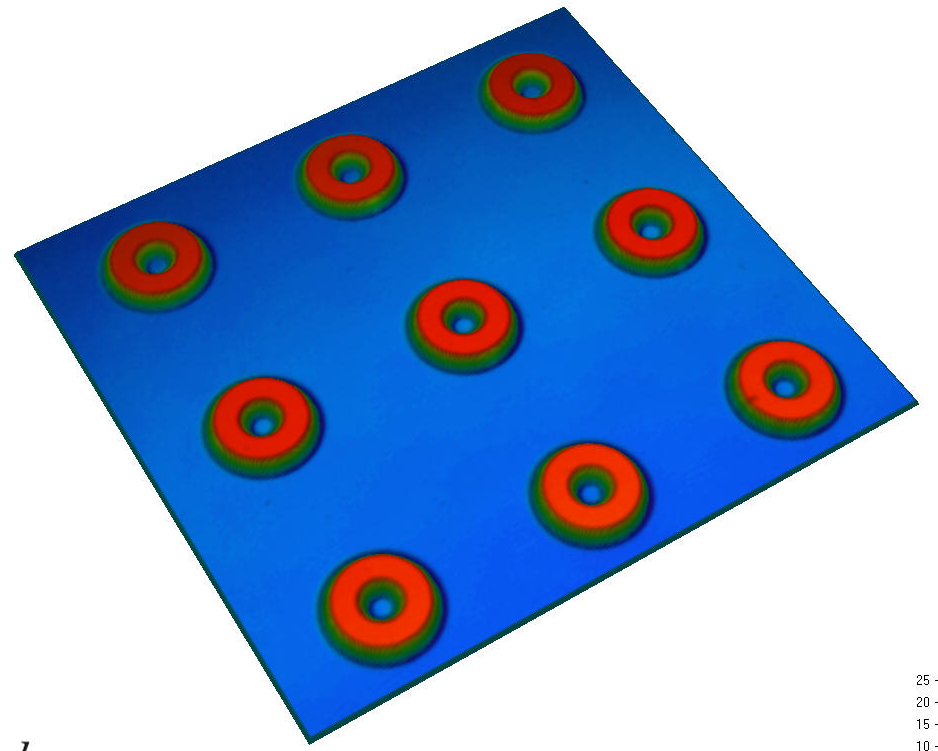 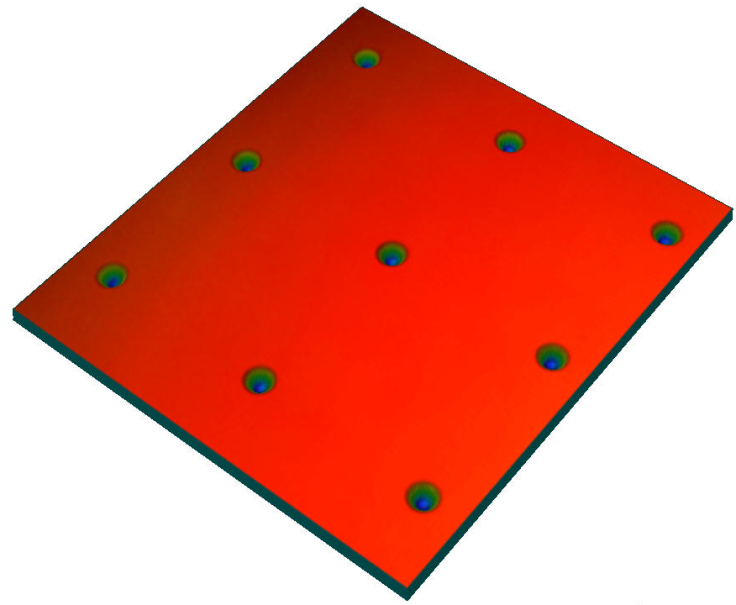 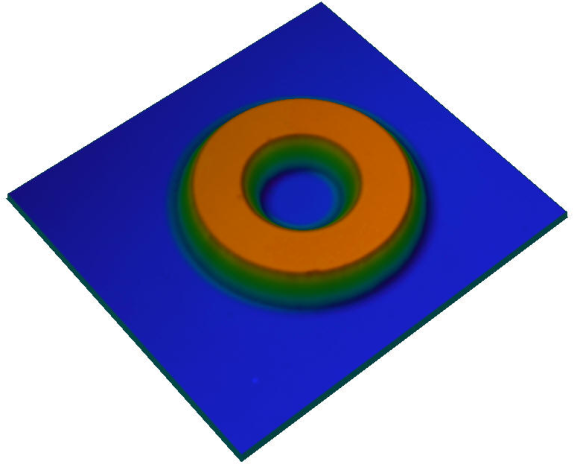 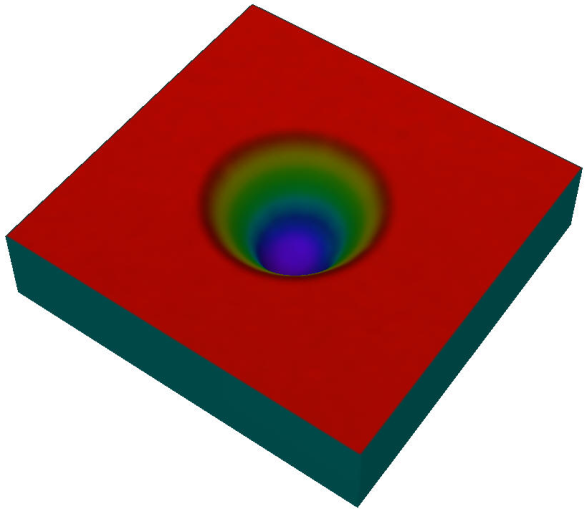 Microwell Systems
Fabrication Process
The Question?
Sealing
No ion penetration through the wall
Downward Force
Array Density
Processing Time
Proposed Design
pH sensor
O2 sensor
Why Parylene C?
Biocompatible
Vapor Deposited at room temperature
Highly Conformal
Compressible
Minimizes Gas Diffusion Rate
Optically Transparent
Additional Processing
Experimental Approach
Paper Study
Thin Film Parylene C
Adhesion
Device
Etching
Masking Layer
Results and Discussion
Parylene C coatings are uniform
Parylene C adhered well to the FS substrate (silanization utilized)
Parylene C resilient to solvents
Dicing possible with Parylene C
AZ 4620 and Cr identified as candidates for PR masking layer testing
More work needed in order to characterize Parylene C etching.
Results and Discussion
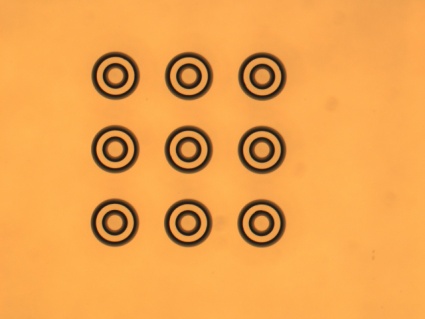 3x3 WOT Lids
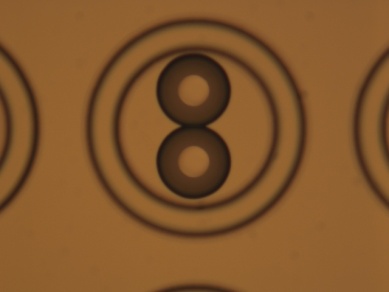 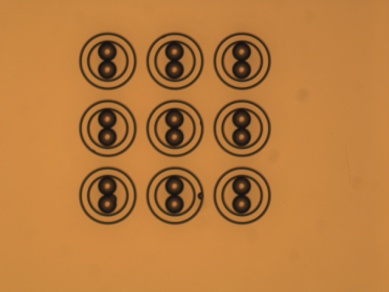 3x3 double pocket WOT lids
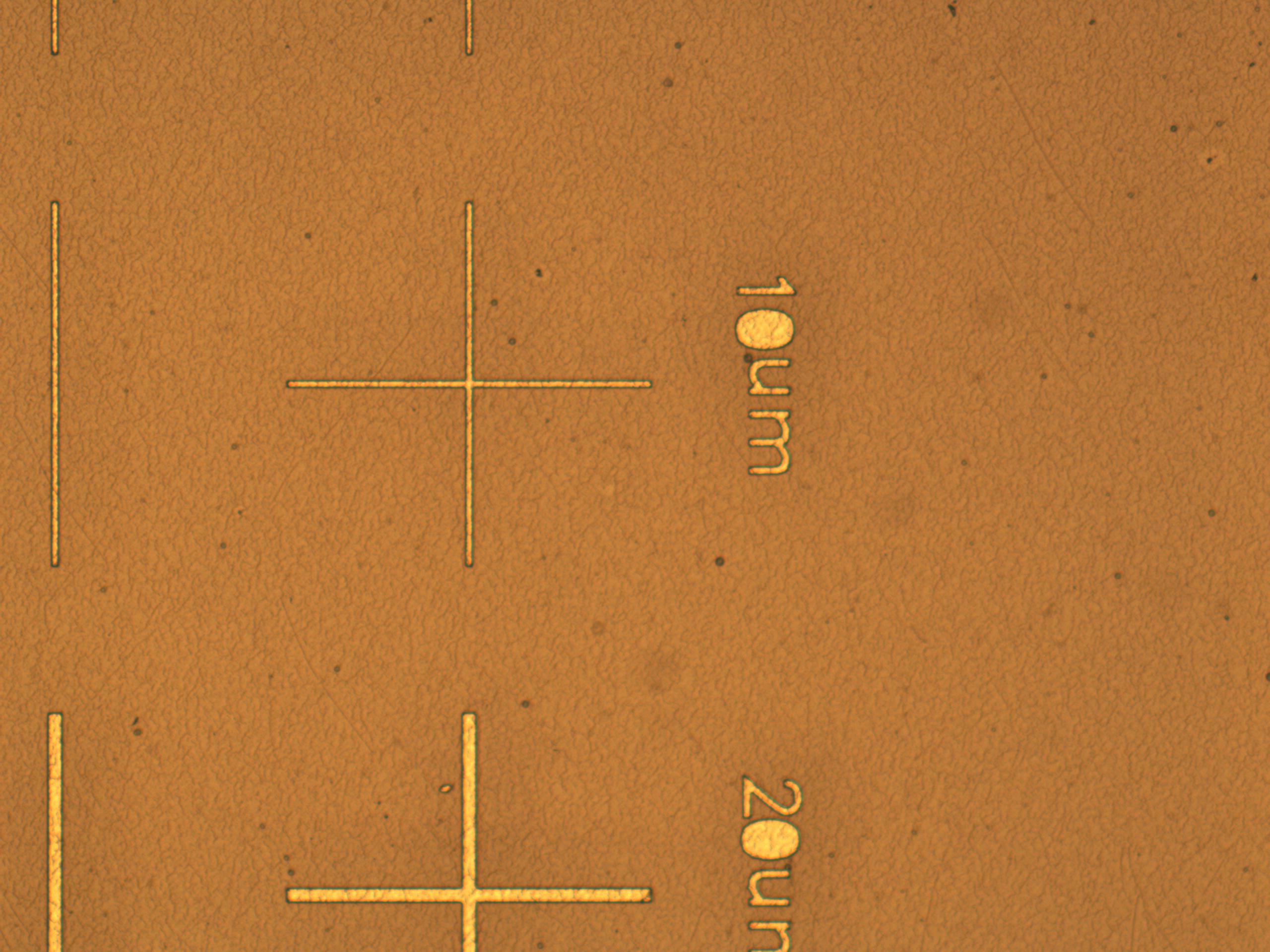 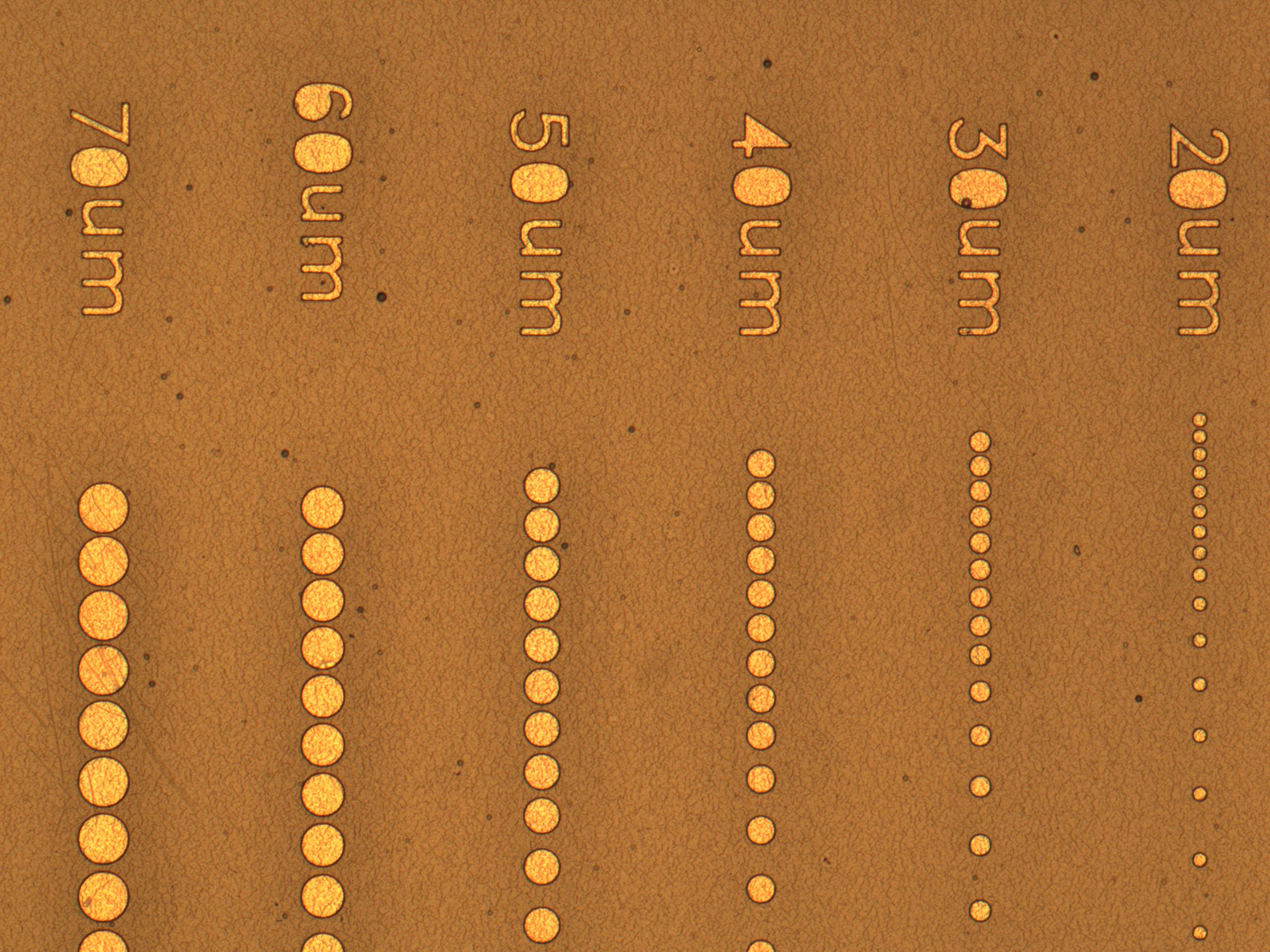 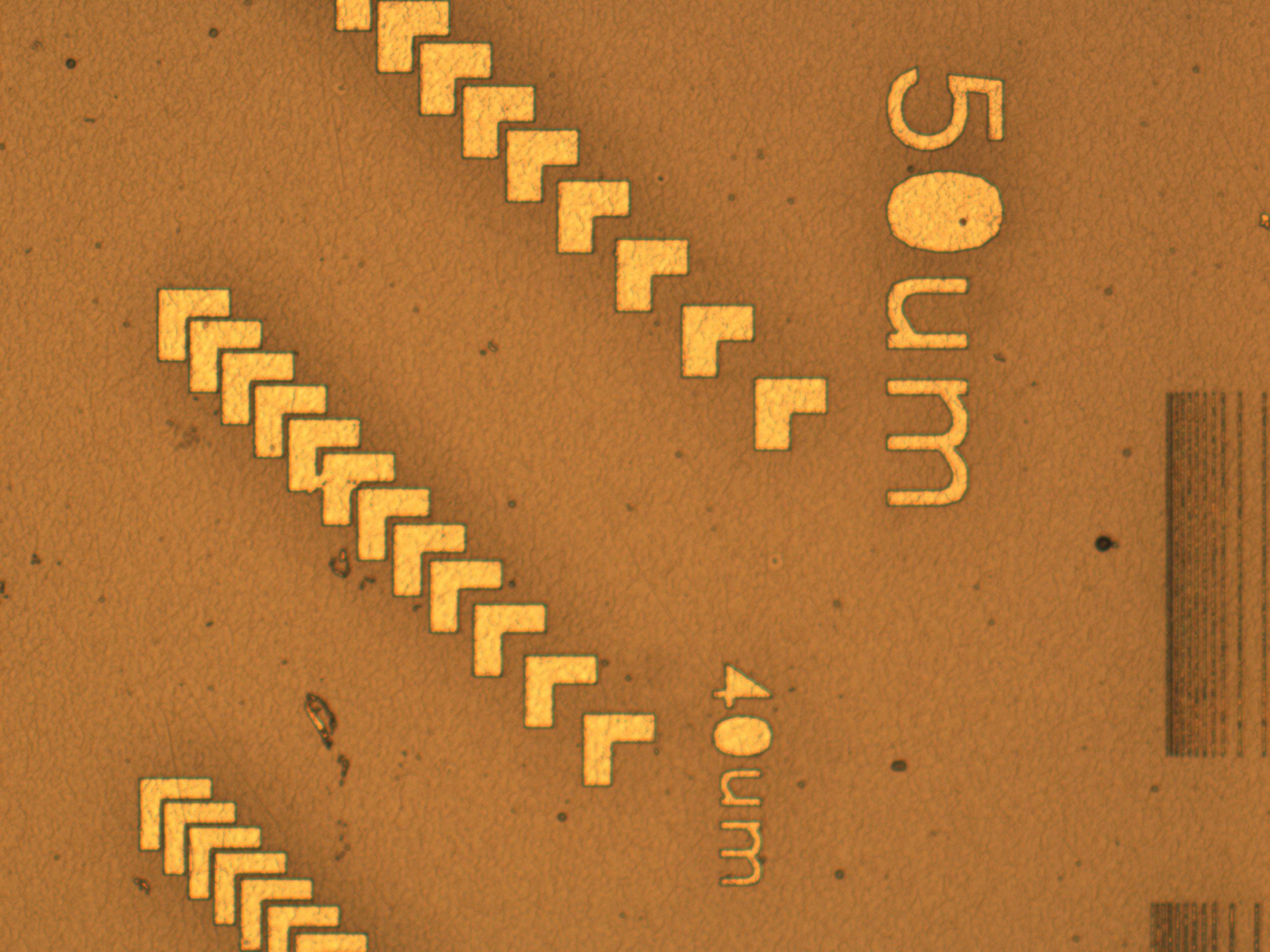 Soda lime wafer after Chromium developing
Summary and Conclusions
Single Cell Metabolic Rate Monitoring System
Understand Cellular Heterogeneity
Thousands of microwell arrays
Sub-micrometer geometry variation
Parylene C microwell Design
Improves on existing microwell array design
Potential to greatly enhance single-cell studies
So far promising…but more work needed
Acknowledgements
Center for Biosignatures Discovery Automation
External
Dr. Haixin Zhu
Yasar Arafath Liaqath Ahmed Papa
Dr. Roger Johnson
Dr. Deirdre Meldrum
Lisa Alexander
Jakrey Meyers
Tathagata Ray
Iniyan Soundappa Elango
Adnan Mahmud
Dr. Laimonas Kelbauskas
Dr. Shashanka Ashili
Dr. Jeff Houkal
Center for Solid State Electronics Research
Todd Eller
Carrie Sinclaire
John
Paul
ASU NASA Space Grant
Dr. Thomas Sharp
Candace Jackson
Stephanie
Comments or Questions?
Name: Abhishek Dharan, ASU

Email: adharan@asu.edu

Website: http://www.biodesign.asu.edu/research/research-centers/biosignatures-discovery-automation